Philippians 4:1-9
1 Therefore, my beloved and longed-for brethren, my joy and crown, so stand fast in the Lord, beloved. 2 I implore Euodia and I implore Syntyche to be of the same mind in the Lord. 3 And I urge you also, true companion, help these women who labored with me in the gospel, with Clement also, and the rest of my fellow workers, whose names are in the Book of Life. 4 Rejoice in the Lord always. Again I will say, rejoice! 5 Let your gentleness be known to all men. The Lord is at hand. 6 Be anxious for nothing, but in everything by prayer and supplication, with thanksgiving, let your requests be made known to God;
7 and the peace of God, which surpasses all understanding, will guard your hearts and minds through Christ Jesus. 8 Finally, brethren, whatever things are true, whatever things are noble, whatever things are just, whatever things are pure, whatever things are lovely, whatever things are of good report, if there is any virtue and if there is anything praiseworthy—meditate on these things. 9 The things which you learned and received and heard and saw in me, these do, and the God of peace will be with you.
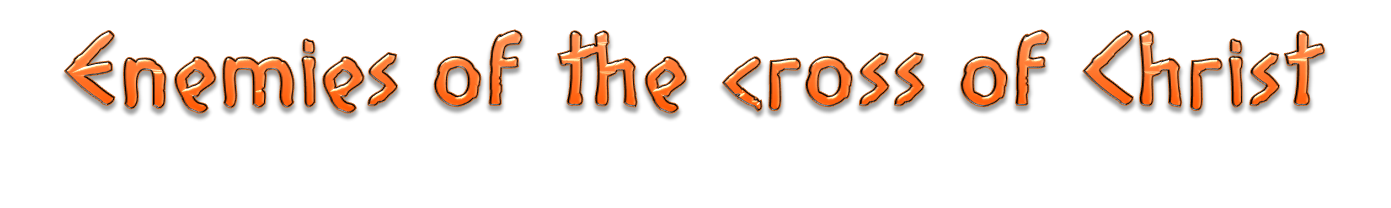 For many walk, of whom I have told you often, and now tell you even weeping, that they are the enemies of the cross of Christ: whose end is destruction, whose god is their belly, and whose glory is in their shame—who set their mind on earthly things.
(Philippians 3:18-19)
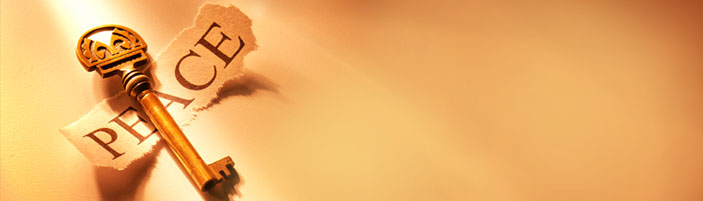 Stand Firm in the Lord (vs 1)
Make a Difference in the Lord (vs 1)
Unite in the Lord (vss 2-3)
Rejoice in the Lord (vs 4)
Let your gentleness be seen (vs 5)
Do not be anxious (vss 6-7)
Think only good thoughts (vs 8)